Inequality and the macroeconomy
Paul Krugman
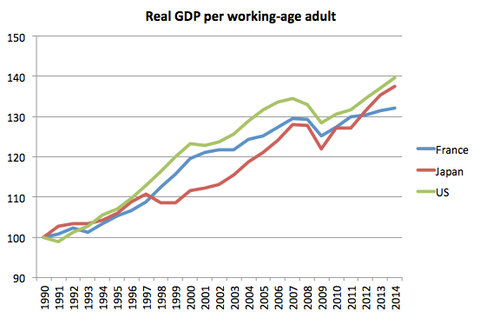 OECD
Source: OECD
Denmark
France
US
Source: OECD
OECD
France
Denmark
OECD
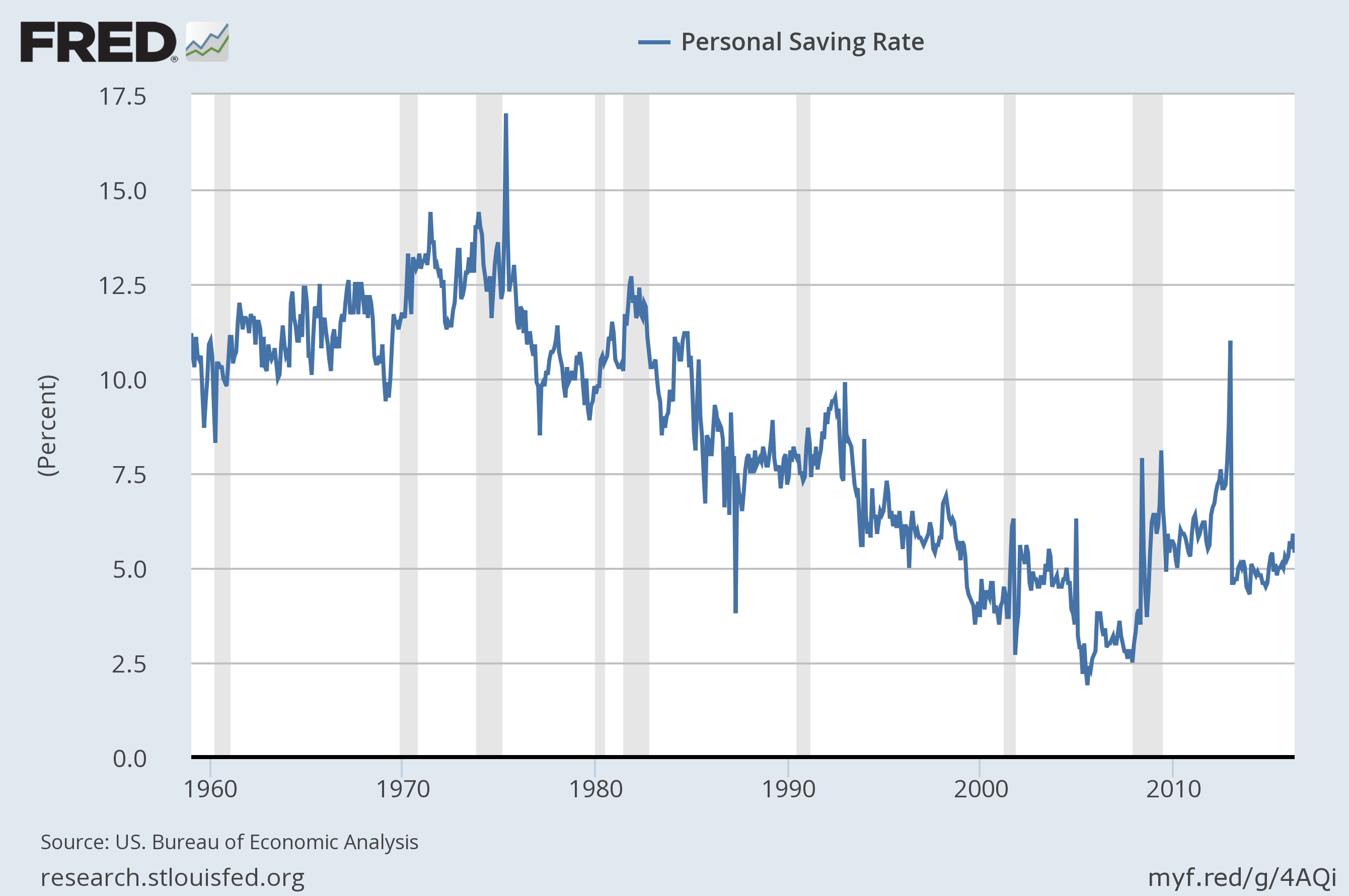 OECD
US 2007 (Gini .371)
Sweden 1989 (Gini .212)
OECD
“mirror test” economy
EPI